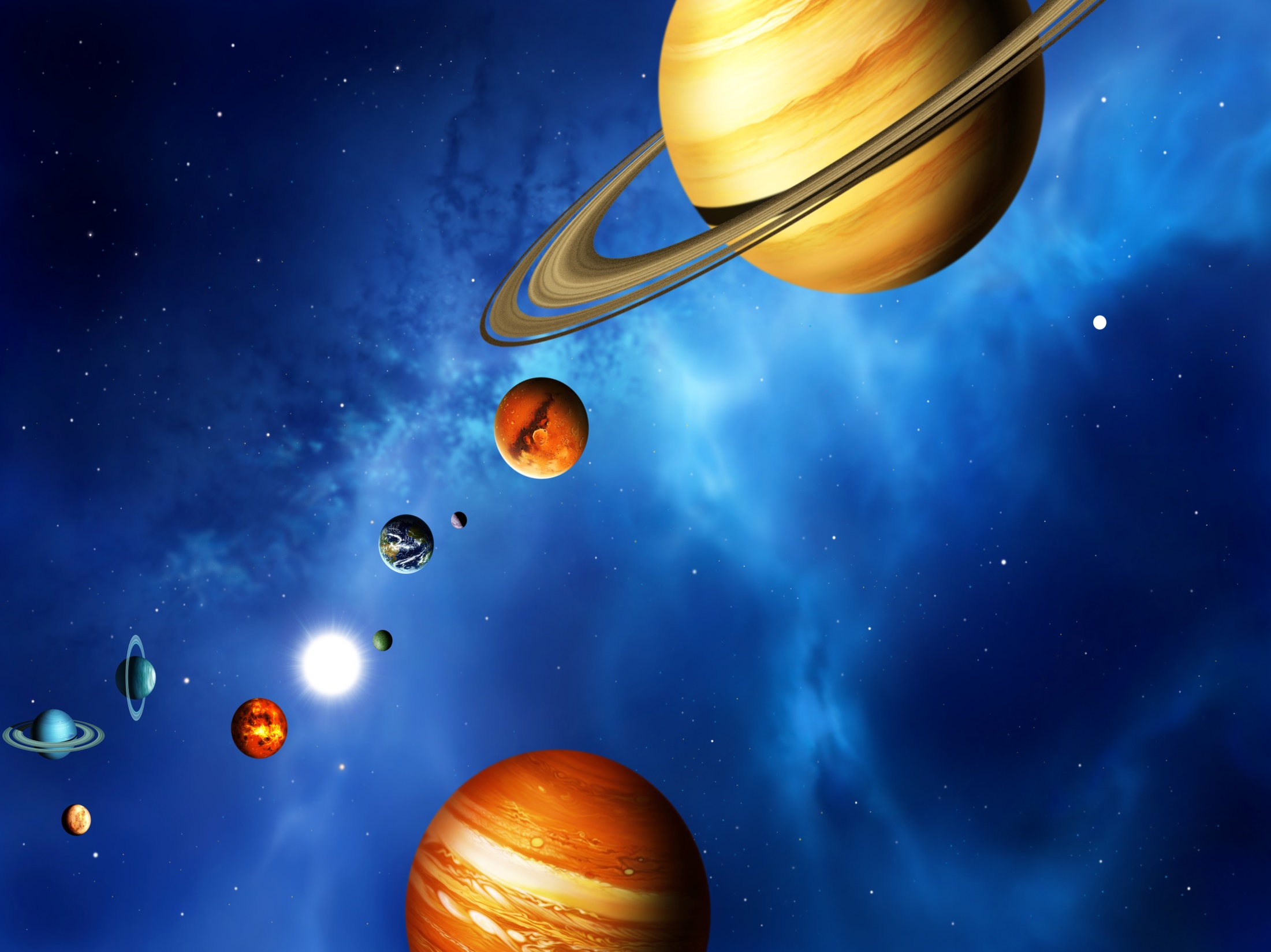 РИСУЕМ КОСМОС
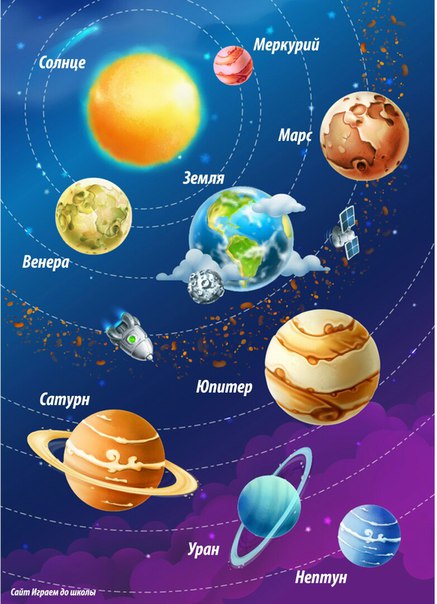 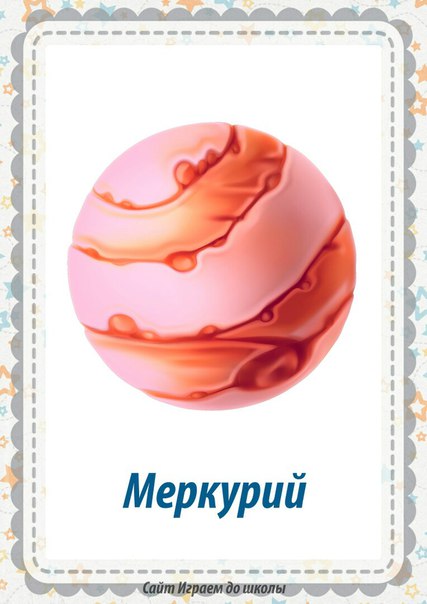 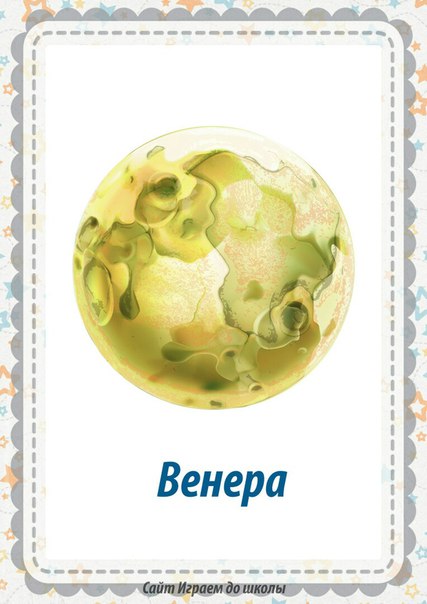 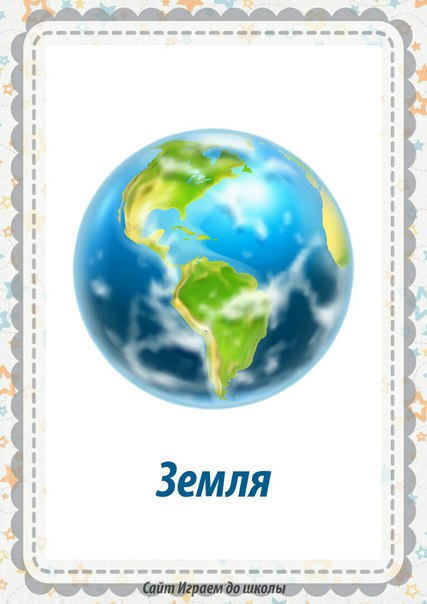 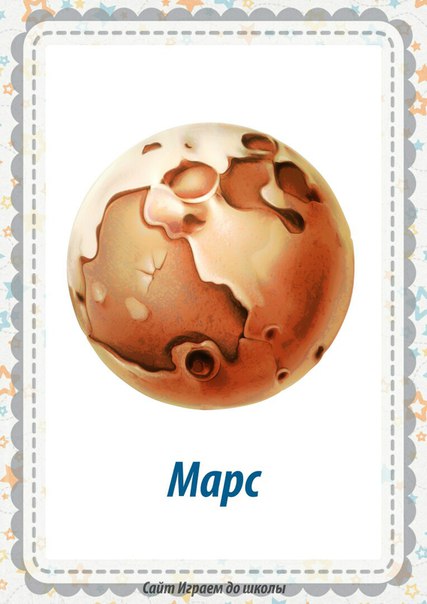 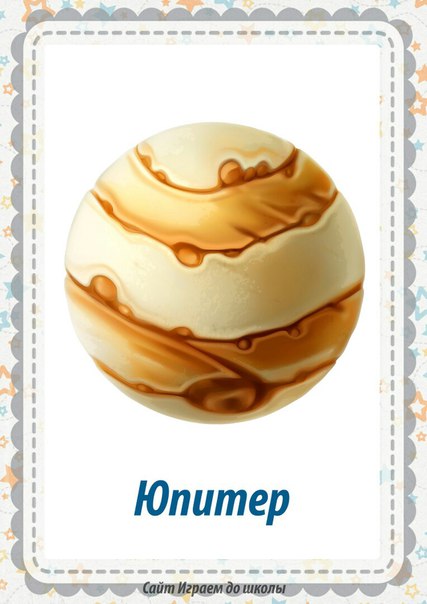 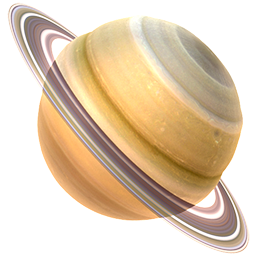 САТУРН
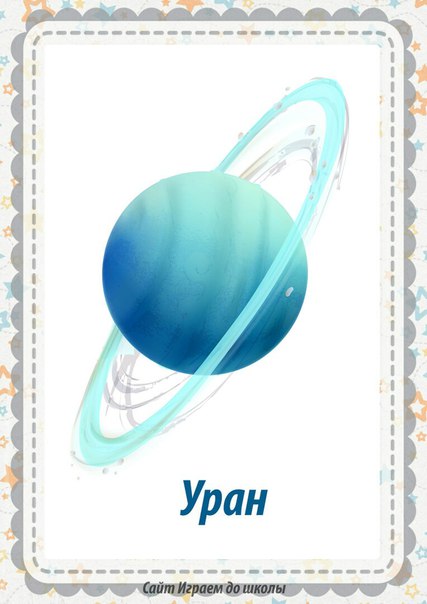 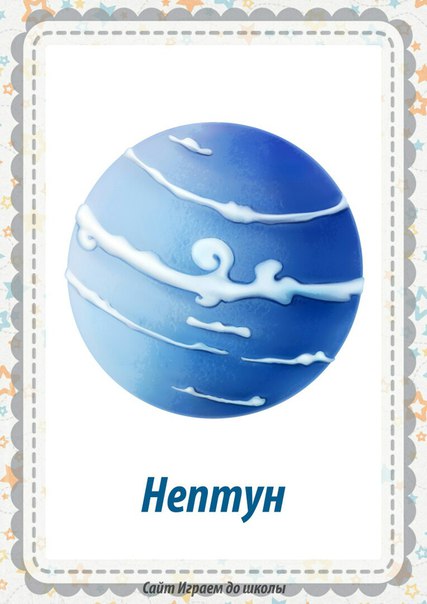 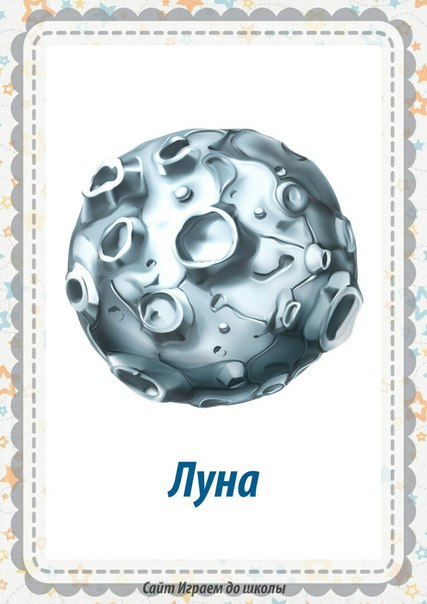 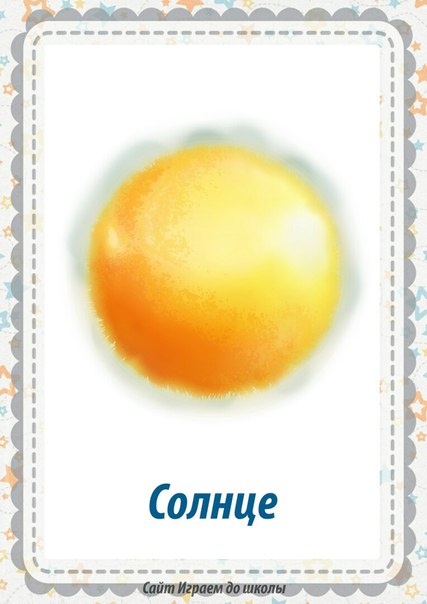 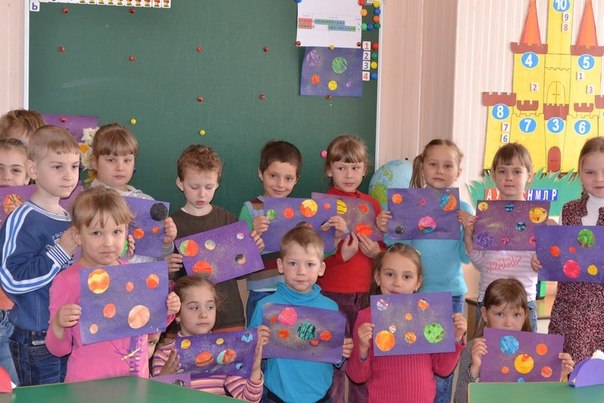 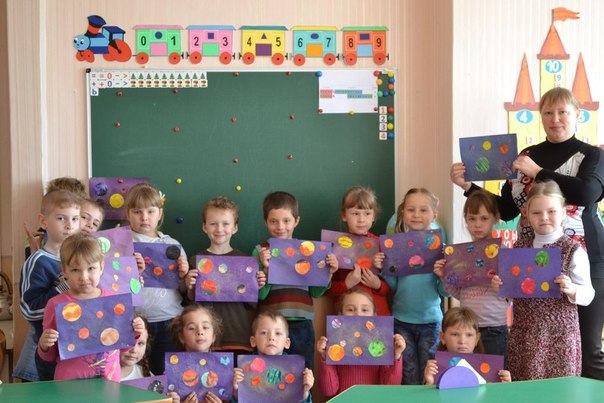 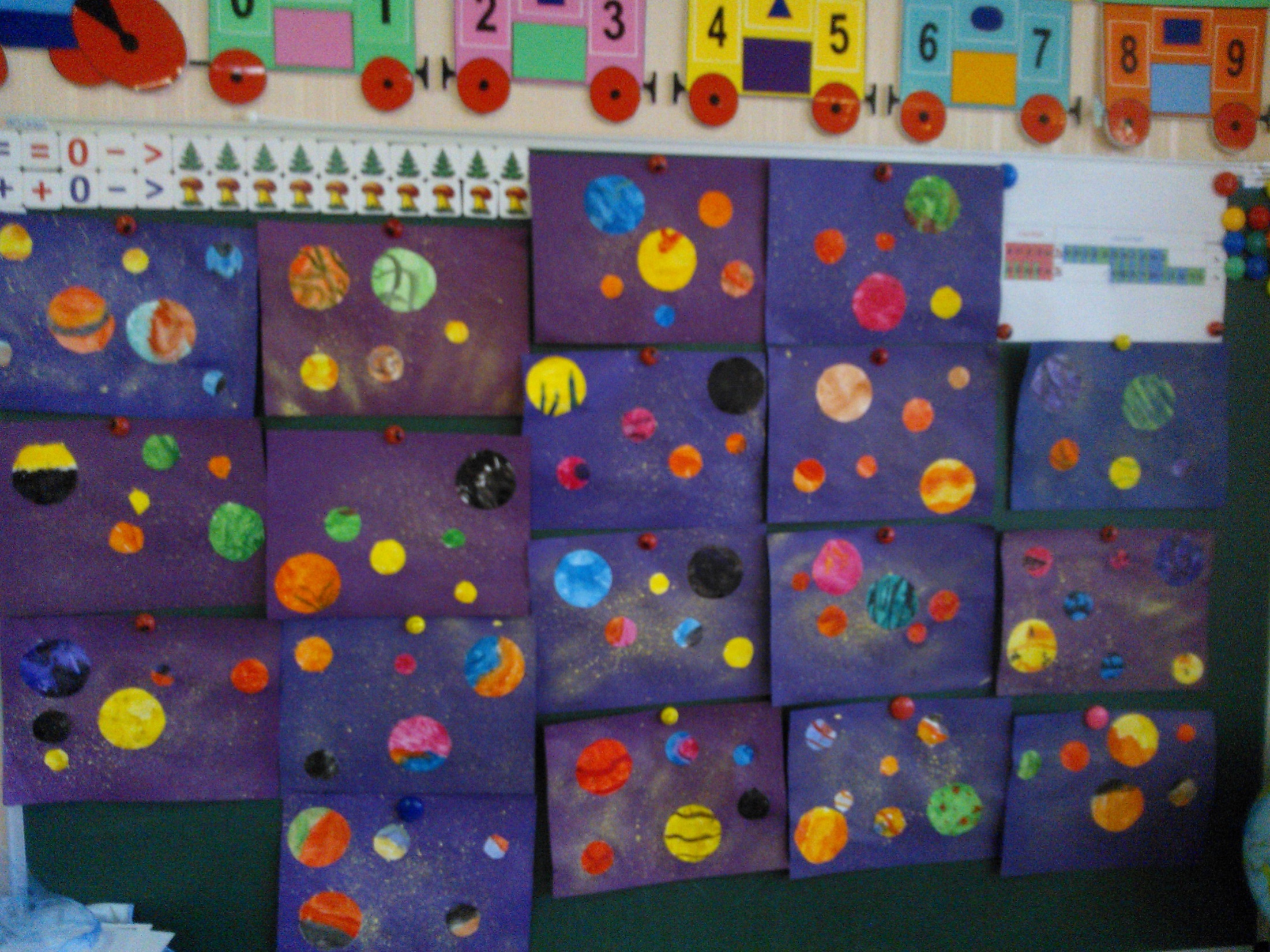